Kinect SDK Tutorial Skeleton and Camera (RGB)
Anant Bhardwaj
Skeleton Tracking
Getting skeleton data 
Getting Joint  positions
Scaling (uses coding4fun library)
Fine-tuning
Using TransformSmooth parameters
Skeleton Tracking
Skeleton Data
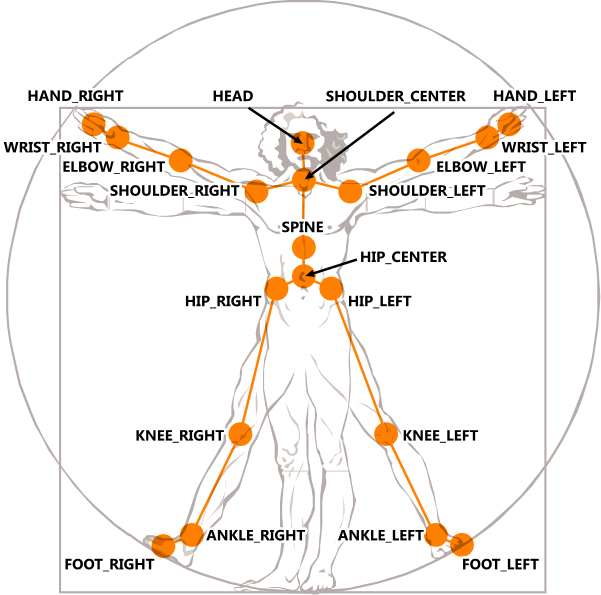 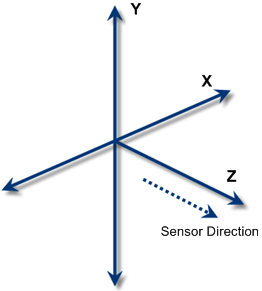 Skeleton API
Step 1: Register for SkeletonFrameReady event
//initialize
nui.Initialize(RuntimeOptions.UseSkeletalTracking);

//subscribe for the event
nui.SkeletonFrameReady += new EventHandler<SkeletonFrameReadyEventArgs>(nui_SkeletonFrameReady);
Step 2: Read the skeleton data
void nui_SkeletonFrameReady(object sender, 
SkeletonFrameReadyEventArgs e)
{
    SkeletonFrame allSkeletons = e.SkeletonFrame;
 
    //get the first tracked skeleton
    SkeletonData skeleton = 
    (from s in allSkeletons.Skeletons
     where s.TrackingState == SkeletonTrackingState.Tracked
     select s).FirstOrDefault();
}
Step 3: Get the joint data
Joint HandRight =
skeleton.Joints[JointID.HandRight].ScaleTo(640, 480);

Joint HandRight =
skeleton.Joints[JointID.HandRight].ScaleTo(640, 480, .5f, .5f);
Joint Data
Maximum two players tracked at once
Six player proposals
Each player with set of <x, y, z> joints in meters
Each joint has associated state
Tracked, Not tracked, or Inferred
Inferred - Occluded, clipped, or low confidence joints
Step 4: Fine-tune
nui.SkeletonEngine.TransformSmooth = true;

TransformSmoothParameters parameters = 
new TransformSmoothParameters();

parameters.Smoothing = 0.7f;
parameters.Correction = 0.3f;
parameters.Prediction = 0.4f;
parameters.JitterRadius = 1.0f;
parameters.MaxDeviationRadius = 0.5f;

nui.SkeletonEngine.SmoothParameters = parameters;
Camera: RGB Data
Getting RGB camera data 
Converting into image
Getting RGB values for each pixel
Camera Data
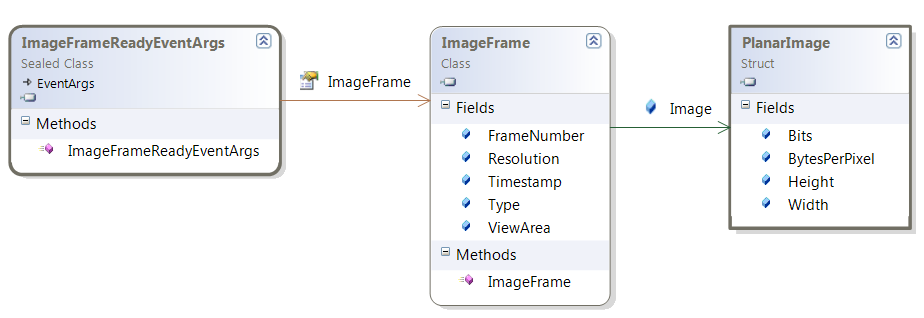 Step 1: Register for VideoFrameReady Event
//initialize
nui.Initialize(RuntimeOptions.UseColor);

//subscribe for the event
nui.VideoFrameReady += new EventHandler<ImageFrameReadyEventArgs>(nui_VideoFrameReady);

//open the video stream
nui.VideoStream.Open(ImageStreamType.Video, 2, ImageResolution.Resolution640x480, ImageType.Color); //poolsize is 2
Step 2: Read the camera data(image)
void nui_VideoFrameReady(object sender, ImageFrameReadyEventArgs e)
{
       PlanarImage imageData = e.ImageFrame.Image;
   //image1 is a static placeholder image
   image1.Source =   	BitmapSource.Create(imageData.Width, 	imageData.Height, 96, 96, PixelFormats.Bgr32, null, 	imageData.Bits, data.Width * 	imageData.BytesPerPixel);		
}

Easier way (With Coding4Fun Kinect Toolkit)
image1.Source = e.ImageFrame.ToBitmapSource();
Step 2: Read the camera data (color)
void nui_VideoFrameReady(object sender, ImageFrameReadyEventArgs e)
 { 
            PlanarImage image = e.ImageFrame.Image;
            int offset = 0;
            Color[] bitmap = new Color[640 * 480];
            for (int y = 0; y < 480; y++)
                for (int x = 0; x < 640; x++)
                {
                    Color c = new Color();
                    bitmap[y * 640 + x] = c;
                    c.R = imageData.Bits[offset + 2];
                    c.G = imageData.Bits[offset + 1];
                    c.B = imageData.Bits[offset];
                    c.A = 255;
                    offset += 4;
                }
        }	 
}
Questions